PATOLOGIA GENERALE
Alberto Tommasini
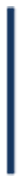 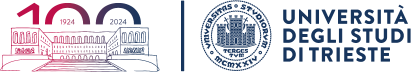 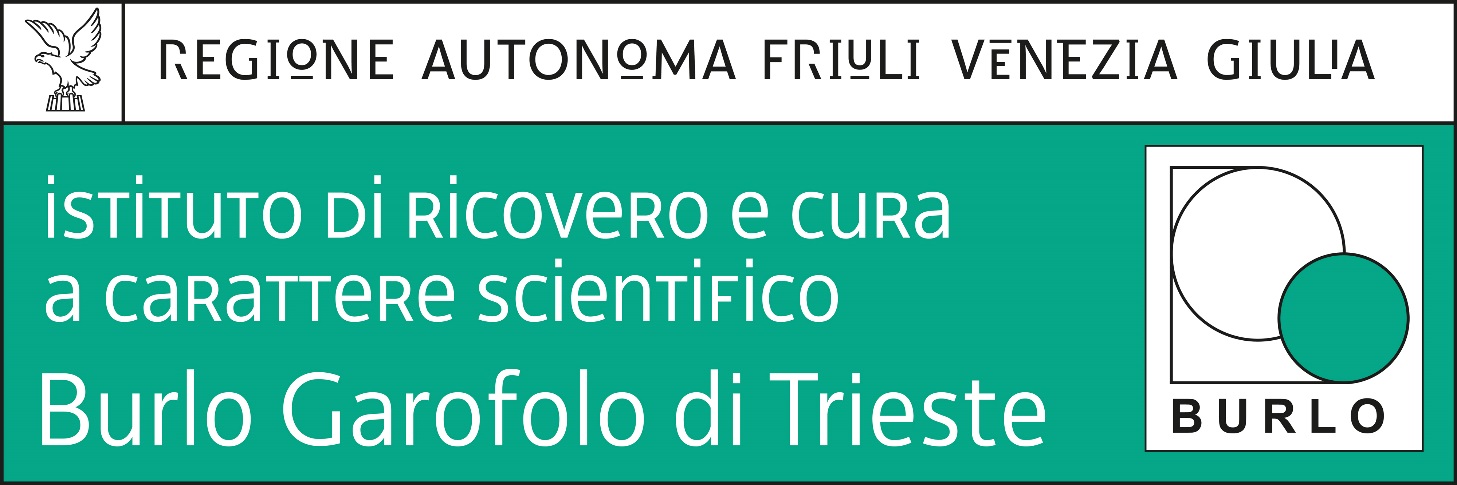 Patologia Generale: 
studio delle cause e dei meccanismi di insorgenza e sviluppo delle malattie
 

Fisiopatologia: 
studio delle cause e dello sviluppo delle disfunzioni dei diversi organi e apparati
PROGRAMMA E CONTENUTI
Programma d’esame saranno esclusivamente i contenuti delle lezioni: 
L’impostazione degli argomenti, quanto la scelta delle nozioni, sono influenzate dalla mia esperienza clinica
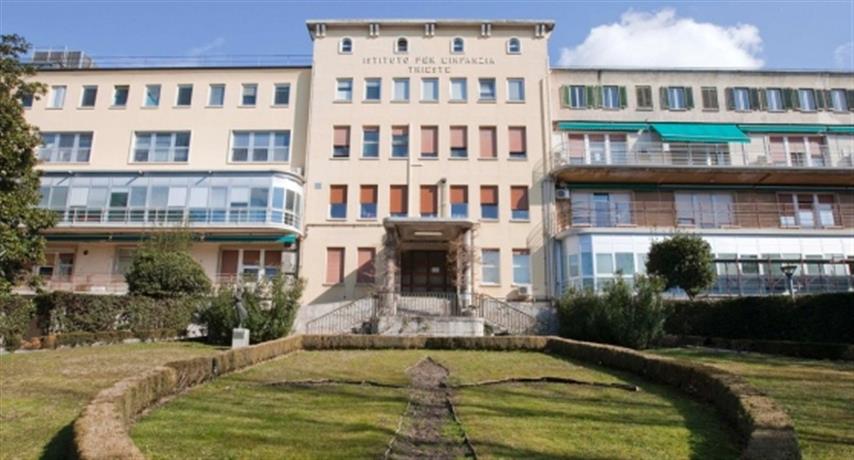 alberto.tommasini@burlo.trieste.it
TESTI DI RIFERIMENTO e di approfondimento
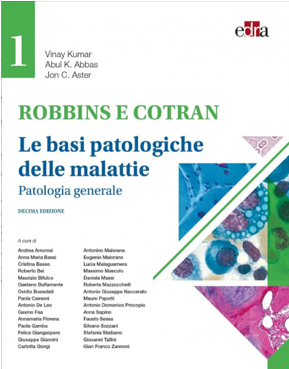 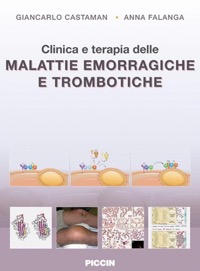 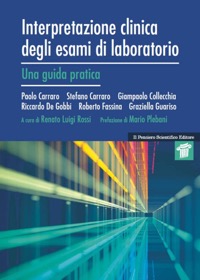 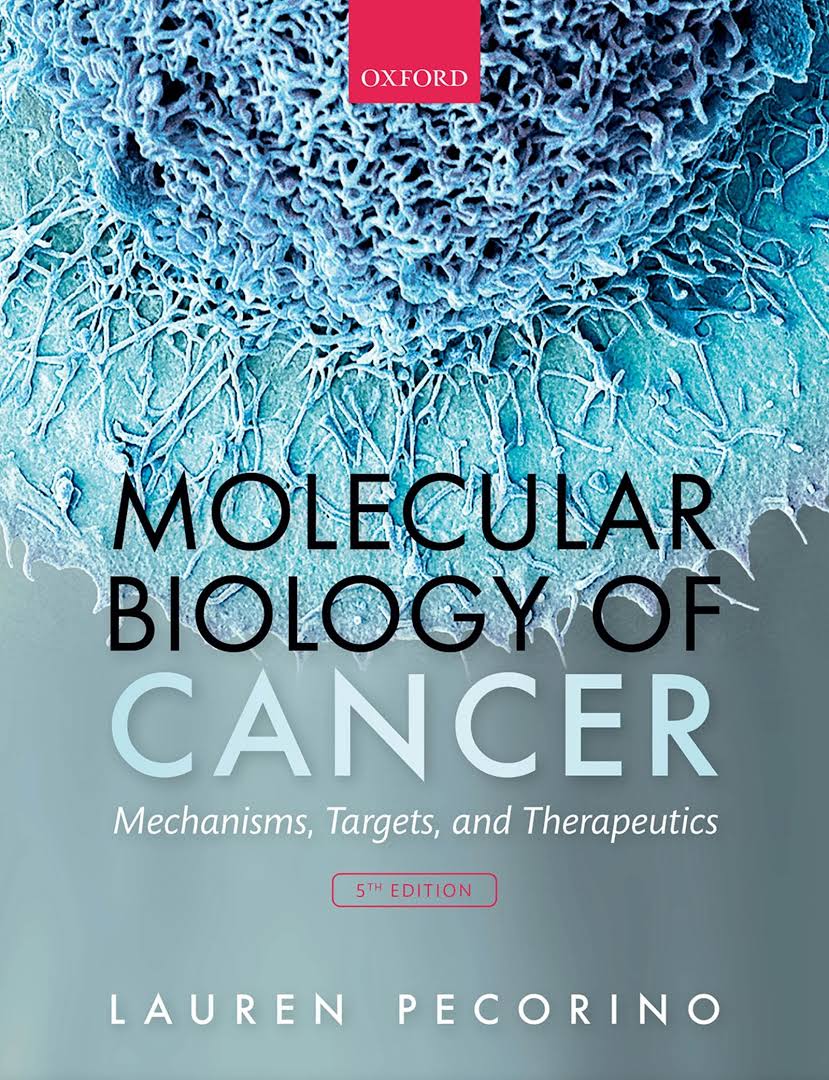 2022
2021
Molecole
DNA – RNA – Proteine
Agenti chimici, fisici
Malattie
Cellule, tessuti, 
organi
Molecole
E farmaci
Patogenesi
Eziologia
Individui malati
Diagnosi
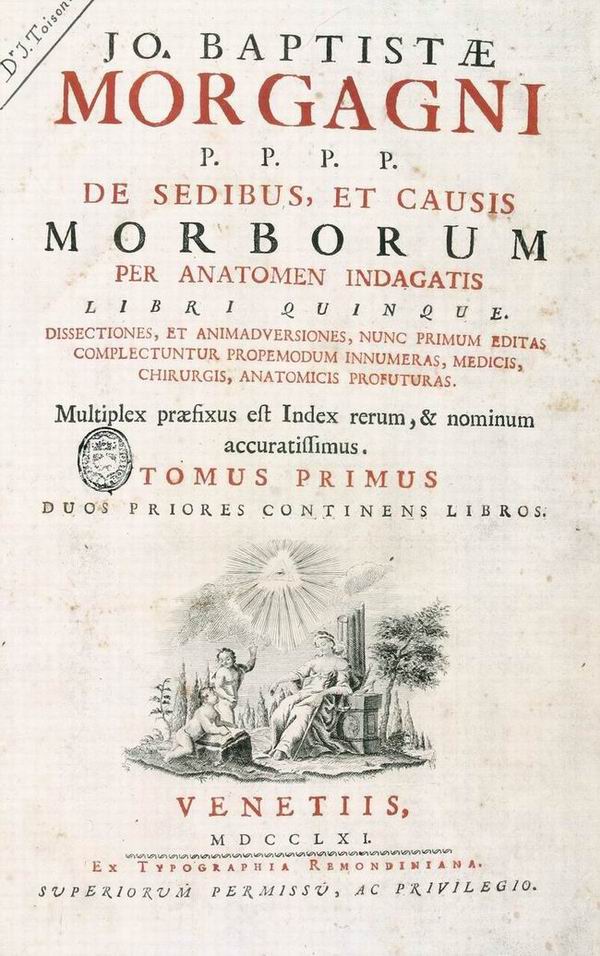 Morgagni Anatomia Patologica attività sistematica di ricerca delle relazioni causa-effetto all’origine delle malattie nell’oggettività anatomica piuttosto che in regole filosofiche e trascendenti. 1761
MEDICO
PATOLOGO
POST - MORTEM
ANTE - MORTEM
«I sintomi sono l’urlo degli organi sofferenti»
Su una strada segnata da 1543 	De humani corporis fabrica di Vesaliio
1628	De motu cordis di William Harvey
1660 	Scoperta dei capillari (post-microscopia) Marcello Malpighi
From the patient to the autopsy table

	from the autopsy table to pathology books
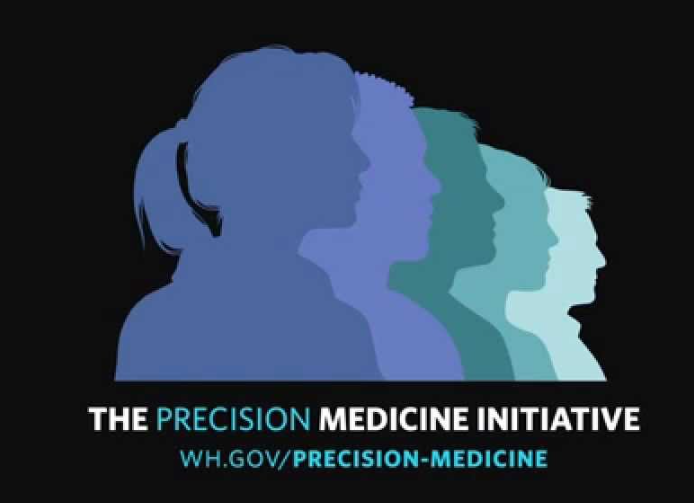 From bedside bench 

	from bench to bedside
Rudolf Virkow
La cellula è «l’unità di base della malattia ed anche l’unità di base della salute e della vita stessa» 1855
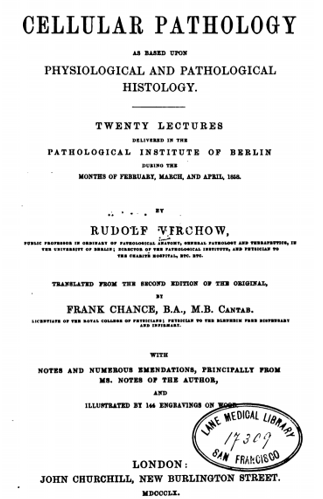 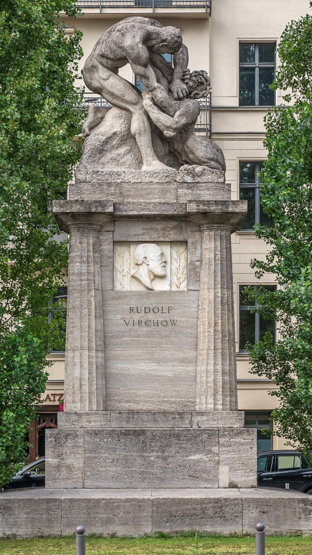 Patologia cellulare
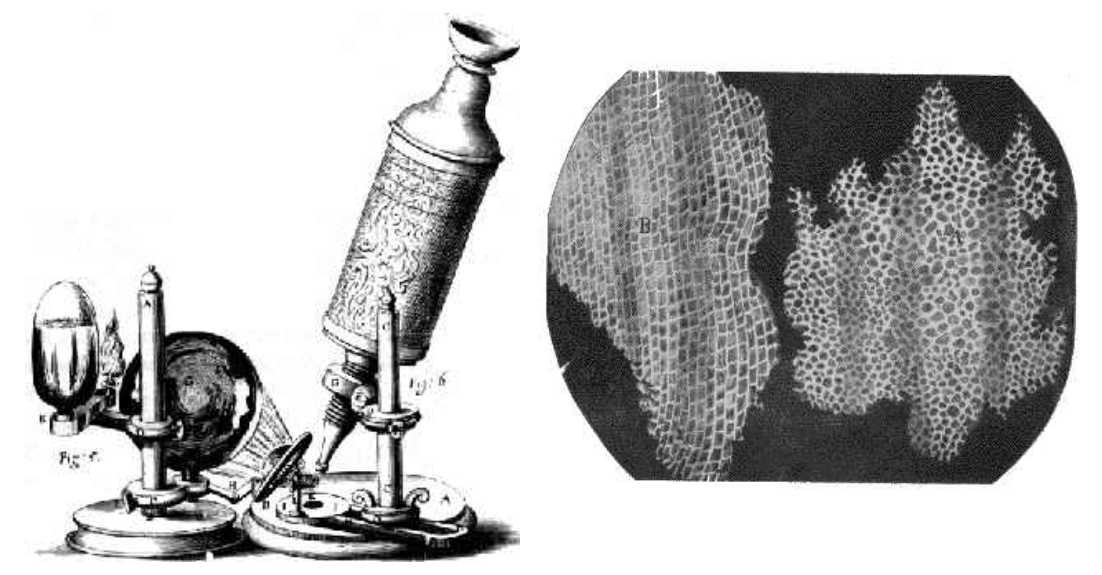 Robert Hooke 1665: CELLULA
[Speaker Notes: Guardare oltre gli organi e i tessuti. Omnis cellula e cellula. Scopre le cellule tumorali (ad esempio nella leucemia)]
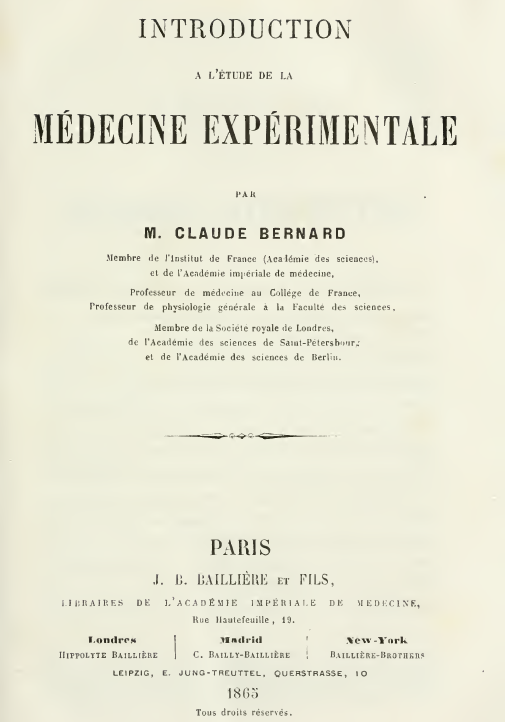 Claude Bernard 

Non limitarsi all’osservazione di quanto accade in natura, ma riprodurlo sperimentalmente
- patogenenesi: somma di relazioni causa effetto

Le funzioni biologiche obbediscono alle leggi della chimica e della fisica e possono essere previste e riprodotte. Abbandono della metafisica
FISIOPATOLOGIA
PATOLOGIA MOLECOLARE
Sir Archibald Edward Garrod
Linus Pauling -> Malattia molecolare
PATOLOGIA
La patologia è lo studio delle alterazioni strutturali, biochimiche e funzionali in cellule, tessuti e organi che determinano una particolare malattia
Comportamento di meccanismi fisiologici (biochimici, cellulari, istologici)
in condizioni alterate 
	alterate in modo tale da create «pathos», sofferenza
Alterazioni:
Molecolari (qualitative, quantitative, su base genetica o esogena)
	funzioni delle molecole
		cellule
			tessuti
				sistemi
La patologia della cellula presume la conoscenza della fisiologia della cellula
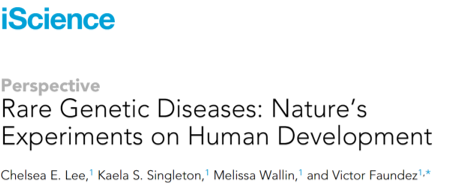 La patologia ha fornito modelli esemplari per studiare la fisiologia
PATOLOGIA GENERALE
Studio delle leggi che governano
Inizio, evoluzione, effetti dei processi patologici
Processi patologici «elementari» (comuni a varie patologie)
  Trombosi, infiammazione, proliferazione tumorale, ipertrofia, etc
	visti a livello biochimico e cellulare
		segnale, trasduzione, trascrizione
A CHE SERVE CONOSCERE LA PATOLOGIA?
La pratica medica è fatta di associazioni mnemoniche

Ho un paziente febbricitante e sofferente
La sua pelle non ha l’usuale colorito «sano»
Fa respiri brevi e rapidi
Sento rantoli basali destri
Gli prescrivo amoxicillina
Guarisce in pochi giorni
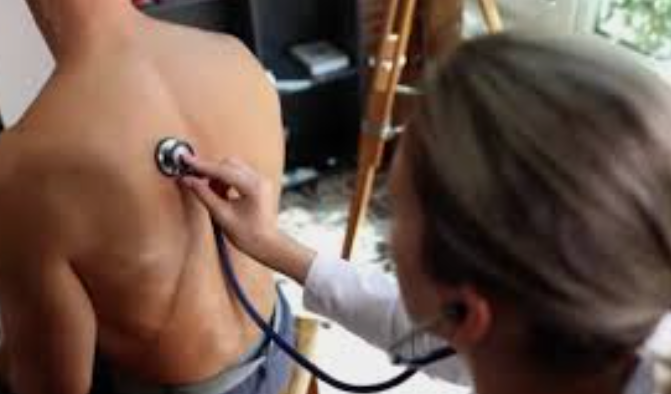 Che cosa mi interessa sapere che cosa succede nelle cellule del polmone, nei globuli bianchi etc? La maggior parte delle polmoniti lobari è dovuta allo pneumococco che di solito risponde bene all’amoxicillina
A CHE SERVE CONOSCERE LA PATOLOGIA?
La pratica medica è fatta di associazioni mnemoniche

Ho un paziente febbricitante con occhi lucidi, naso chiuso e doloretti un po’ ovunque
E’ in corso l’epidemia di influenza
Non riscontro segni obiettivi di preoccupazione
Concludo che ha probabilmente l’influenza
Gli prescrivo di tenersi idratato e di assumere antipiretici se la febbre è molto alta o se è molto disturbato
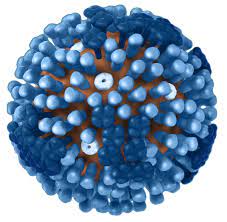 Che cosa mi interessa sapere quali citochine prodotte dal mio sistema immunitario provocano la febbre o i dolori articolari? In fondo questo è un segno della reazione positiva dell’organismo. Occorre solo attendere o accompagnare la remissione spontanea grazie alla VIS MEDICATRIX NATURAE
IPPOCRATE

VIS MEDICATRIX NATURAE

Elementi della malattia letti come attività per ricostruire l’equilibrio iniziale

Il medico deve solo sfruttare i meccanismi di riequilibrio della natura e facilitarli
PUNTI DI DEBOLEZZA

Capire come aiutare la natura
Possibilità di fare «meglio della natura»
Variabilità individuale nella «forza della natura»
PUNTI DI FORZA		
Evitare trattamenti nocivi
A volte sufficiente
Ma la natura cambia
1) Non siamo disposti ad accettare la natura umana come ha accompagnato la nostra evoluzione

2) Abbiamo strumenti per aiutare la «vis sanatrix naturae» a farci guarire meglio
1) Non siamo disposti ad accettare la natura umana come ha accompagnato la nostra evoluzione
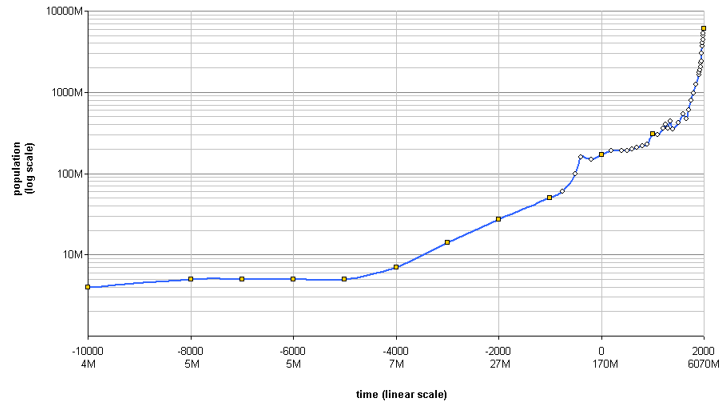 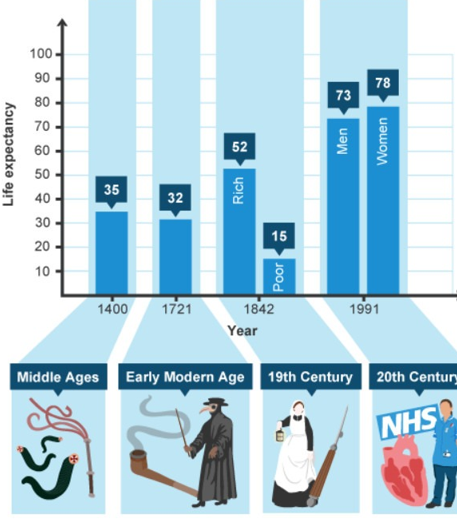 8-10 figli per famiglia

Mortalità infantile 40 - 50%
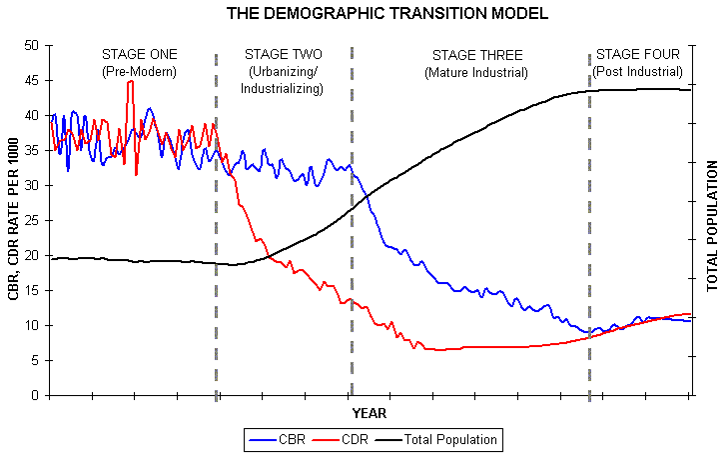 [Speaker Notes: Teoria proposta da Warren Thompson nel 1929]
2) Abbiamo strumenti per aiutare la «vis sanatrix naturae» a farci guarire meglio
Thomas McKeown 

la riduzione di mortalità da malattia osservata in questi tre secoli è solo in parte dovuta alla medicina:
fattori nutrizionali, ambientali e comportamentali (diminuito incremento demografico) hanno maggiore ruolo
Identificazione
Bacillo TBC
streptomicina
Mortalità per TB
vaccino
Anti-TBC
1850         1870        1890         1910        1930        1950         1970
colera, difterite, poliomielite, tubercolosi, sifilide, vaiolo, pertosse, morbillo, tifo, dissenteria, sepsi, malaria
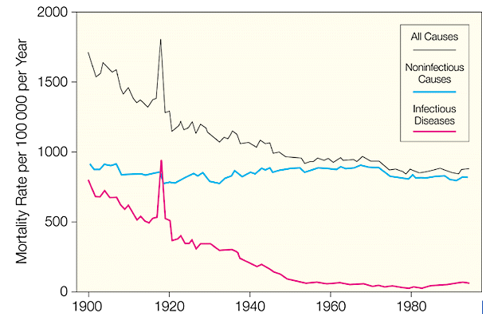 Malattia da siero
Tolleranza
autoimmunità
Immunodeficienze
Autoinfiammazione
Allergia
ipersensibilità
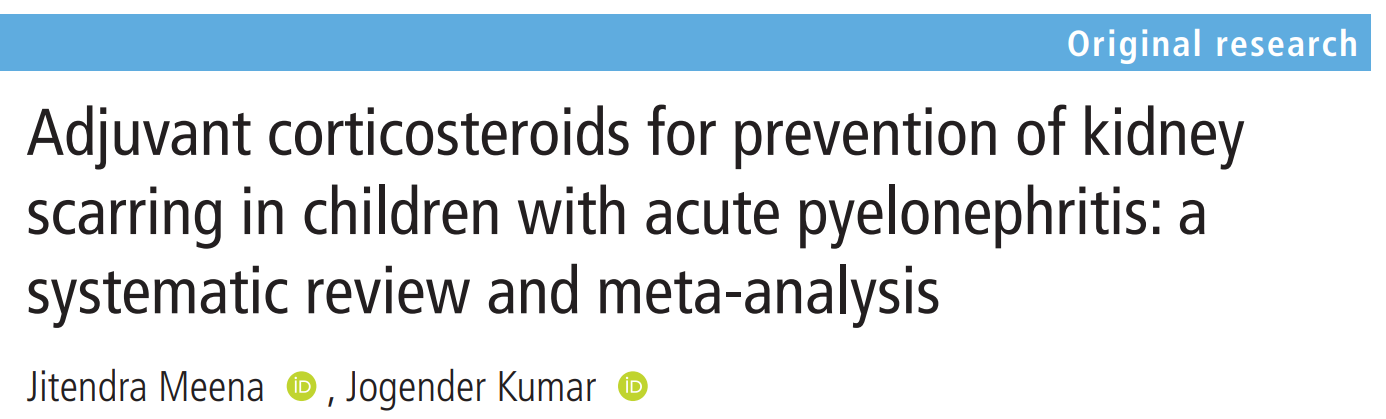 Arch Dis Child 2021
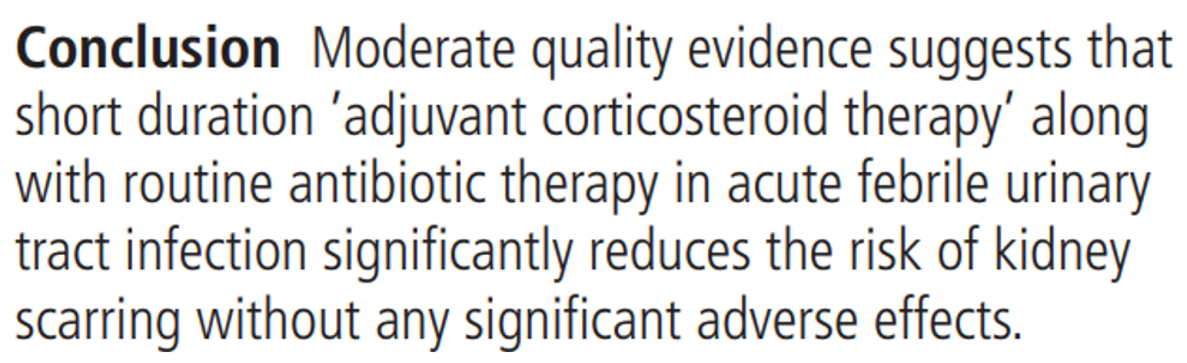 Nella storia dell’uomo, in assenza di antibiotici, una risposta immune vivace permetteva di sopravvivere e lo scar renale era una complicanza relativa 

Adesso, con gli antibiotici, basta anche meno
Omeostasi (W Cannon 1929)«Tutto ciò che ho fatto finora, rivedendo i vari dispositivi protettivi e stabilizzanti del corpo, è presentare un'interpretazione moderna della vis medicatrix naturale»

Attività tendenti a conservare le variabili vitali essenziali entro limiti «normali»

O, per dirla partendo da Claude Bernard:
L’integrazione dei molteplici «stati stazionari» del «mezzo interno»
LA PATOLOGIA COMINICA IN SEGUITO AD ALTERAZIONI DELL’OMEOSTASI - Associate a danno transitorio o permanente di funzioni cellulari
- Associate ad un mancato recupero dell’equilibrio iniziale
Adattamenti cellulari: fisiologici o patologici
ADATTAMENTO cellulare
Capacità di rispondere a stimoli esterni in grado di turbare l’equilibrio fisiologico della cellula attraverso la modulazione di alcune funzioni cellulari in modo da condurre ad un nuovo equilibrio che comunque permetta di svolgere determinate funzioni cellulari.
Perturbazioni dell’omeostasi che conducono ad adattamento delle cellule e dei tessuti: fisiologiche o patologiche
Adattamenti fisiologici: 
gravidanza, allenamento sportivo, eritrocitosi in alta quota, abbronzatura

Adattamenti patologici: 
distorsione, ustione solare
MECCANISMI OMEOSTATICI suscettibili di adattamento patologico
Controllo della pressione sanguigna
 Termoregolazione
 Controllo della glicemia
 Mantenimento dell’equilibrio elettrolitico
 Controllo dello stato di ossigenazione tessutale
 Attivazione della risposta immunitaria
 Controllo delle variazioni proliferative tissutali
Gli animali sono comunità di cellule. Gli adattamenti dell’individuo richiedono molteplici adattamenti dei sistemi e delle singole cellule
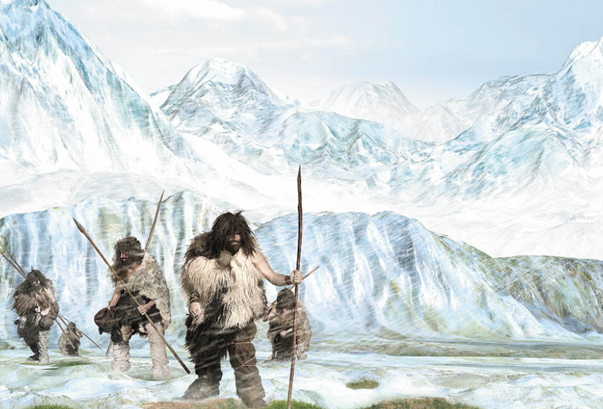 MALATTIA
Deviazione rilevabile dalla condizione di omeostasi del sistema vivente, che l’intervento dei meccanismi di controllo non ha risolto (o non ancora: guarigione spontanea)

Se:
- perturbazione di eccessiva ampiezza (rispetto alle capacità di adattamento)
- inadeguato funzionamento dei meccanismi di controllo
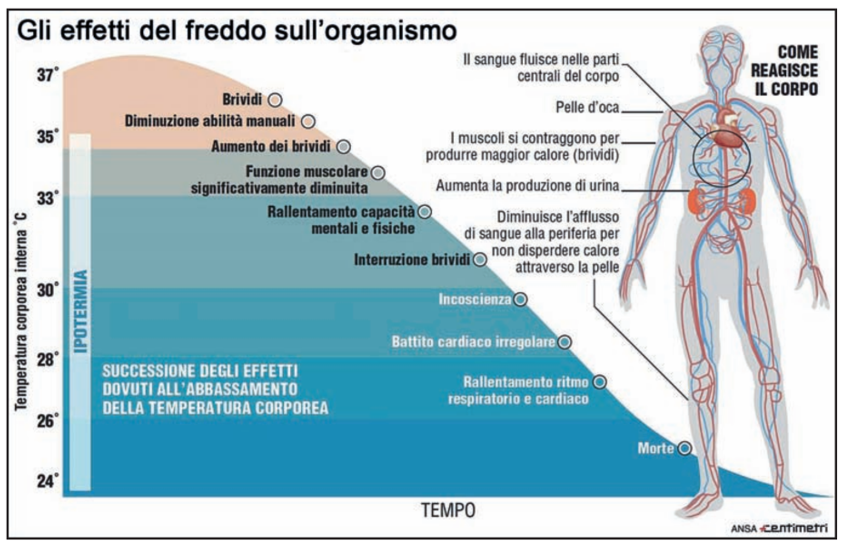 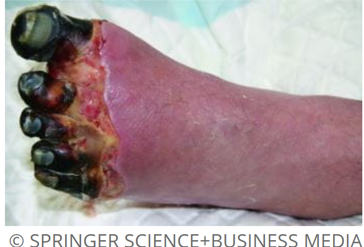 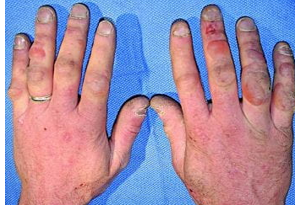 Lesioni da freddo alle estremità
Lesioni da riduzione della temperatura interna nei neonati sottopeso
Elevato rapporto superficie/massa corporea -> Perdita di calore
Scarso grasso corporeo e grasso bruno -> ridotta generazione di calore

=> può condurre a ipoglicemia, ipossiemia
Fondamentale mantenere la loro temperature corporea:
Asciugarli e sclaldarli
SALUTE E MALATTIA
1 SALUTE (WHO) Stato di completo benessere fisico, mentale e sociale e non semplice assenza di MALATTIA. La salute è un diritto di tutti gli esseri umani. Il mantenimento della salute individuale  comporta benefici per se stessi e per la collettività (es vaccini, ma più recentemente … occupazione delle terapie intensive).

2 L’assenza di MALATTIA o un buon CONTROLLO di questa sono componenti fondamentali, anche se non sufficienti, dello stato di salute

3 Il benessere mentale e sociale esercita un’azione facilitatrice sul CONTROLLO della MALATTIA

4 L’abbattimento delle barriere AMBIENTALI legate alla condizione di MALATTIA può contribuire a rendere più facilmente accettabile il controllo della MALATTIA
Capire le MALATTIE può aiutare ad affrontarle meglio
I MOTIVI, LE CAUSE DELLA MALATTIA (EZIOLOGIA)
	Impedire alla malattia di svilupparsi (PREVENZIONE PRIMARIA)
	Bloccare la malattia sul nascere rimuovendo le cause (TERAPIA “EZIOLOGICA”)
I MECCANISMI CON CUI SI SVILUPPA IL DANNO (PATOGENESI)
	PREVENIRE IL DANNO
	RIPARARE IL DANNO
L’ESPRESSIONE DELLA MALATTIA
	CAMBIAMENTI MORFOLOGICI
	MANIFESTAZIONU CLINICHE
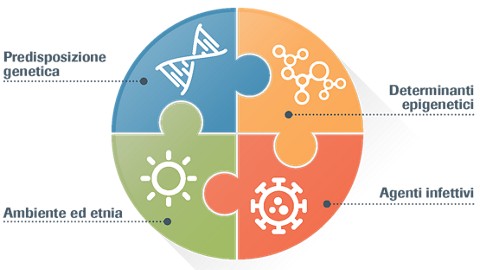 Capire le MALATTIE può aiutare ad affrontarle meglio
Sospettare e diagnosticare una MALATTIA
	Anamnesi
	Esame obiettivo	Altri esami
		SINTOMI, SEGNI, CRITERI DIAGNOSTICI


Misurare la GRAVITA’ e prevederne il DECORSO con o senza terapie (PROGNOSI)

	Dosaggio della TERAPIA (calcolo costi benefici)
LE CARATTERISTICHE DELLA MALATTIA
Nel tempo: acuta, subacuta, cronica, 
Nell’evoluzione: guarigione, cronicità, morte
Nel modo di presentarsi: sintomi, segni

Diagnosi: Riconoscimento di una malattia con caratteristiche «ripetibili»
Prognosi: predizione della durata e dell’esito della malattia
EZIOLOGIA - FATTORI (AGENTI) PATOGENI o CAUSE DI MALATTIA
Stimoli capaci di alterare l’omeostasi
	determinanti, coadiuvanti, predisponenti
	sufficienti, insufficienti
	potenziali (fattori di rischio), attuali
	
esogeni (ambientali, iatrogeni, voluttuari)
	chimiche: farmaci sostanze tossiche
	fisiche: traumatismi, radiazioni, ustioni
	biologiche: infezioni
	nutrizionali: carenze, eccessi
endogeni
	genetiche (ereditate o de novo)
	congenite, embriogenesi, epigenetica
Tipo, durata intensità
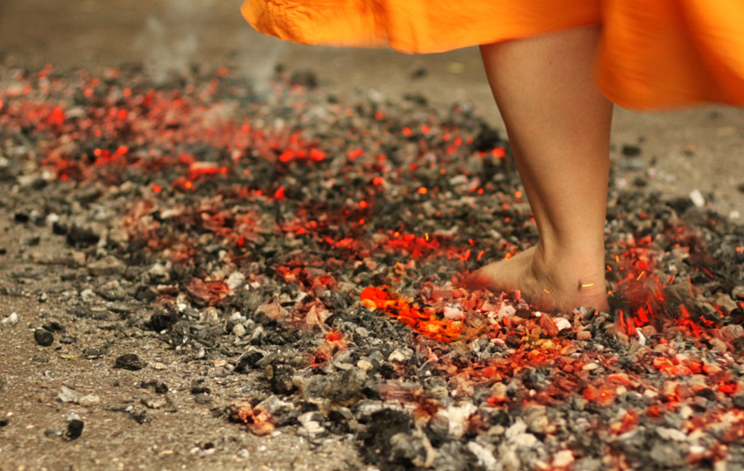 Eziologia monofattoriale: una causa forte che rappresenta un «determinante sufficiente» capace di provocare tutti gli eventi che portano sempre alla comparsa della patologia.
		
	Esempi:
Malattie ereditarie monogeniche (anemia falciforme, fibrosi cistica, distrofia muscolare di Duchenne, ecc.)
Resezione di un grosso vaso che provoca shock emorragico
Ingestione di un'unica ed elevata dose di un veleno
Eziologia multifattoriale: la malattia è la conseguenza di una interazione più o meno complessa di fattori diversi (esterni e/o interni all'organismo), che agiscono contemporaneamente o in successione sull'organismo.

Esempi di cause coadiuvanti:
	- età (risposta alle infezioni, guarigione ferite,  neoplasie)
	- sesso (conformazioni anatomiche)
	- malattie pregresse o concomitanti (sovrainfezioni)
	- livelli ormonali (per es., estrogeni, glucocorticoidi)
PATOGENESI
meccanismi con cui agiscono i fattori patogeni

Diretti
Complessi (fenomeni di amplificazione …). Sequenza patogenetica
Compensi come fenomeni patologici
Fenomeni reattivi

Prevenzione
	- primaria: prevenire le cause
	- secondaria: prevenire la malattia
	- terziaria: prevenire gli esiti
Interrompere la sequenza patogenetica più o meno a monte
CAMBIAMENTI MORFOLOGICI

MANIFESTAZIONI CLINICHE
DALLA CONOSCENZA DELLA EZIOLOGIA E PATOGENESI
Terapia mirate

- piccole molecole
- anticorpi e farmaci biotecnologici
- terapie cellulari
- terapie geniche
Non ci sono terapie curative valide al 100%
La cura aumenta la probabilità di guarigione
in sinergia con gli adattamenti cellulari
ADATTAMENTO cellulare
Capacità di rispondere a stimoli esterni in grado di turbare l’equilibrio fisiologico della cellula attraverso la modulazione di alcune funzioni cellulari in modo da condurre ad un nuovo equilibrio che comunque permetta di svolgere determinate funzioni cellulari.

Fisiologici
Patologici
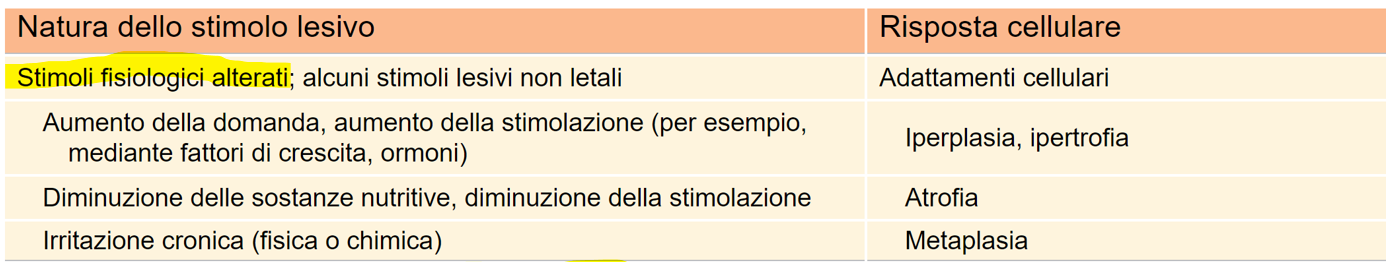 Adattamenti cellulari
Lesioni cellulari
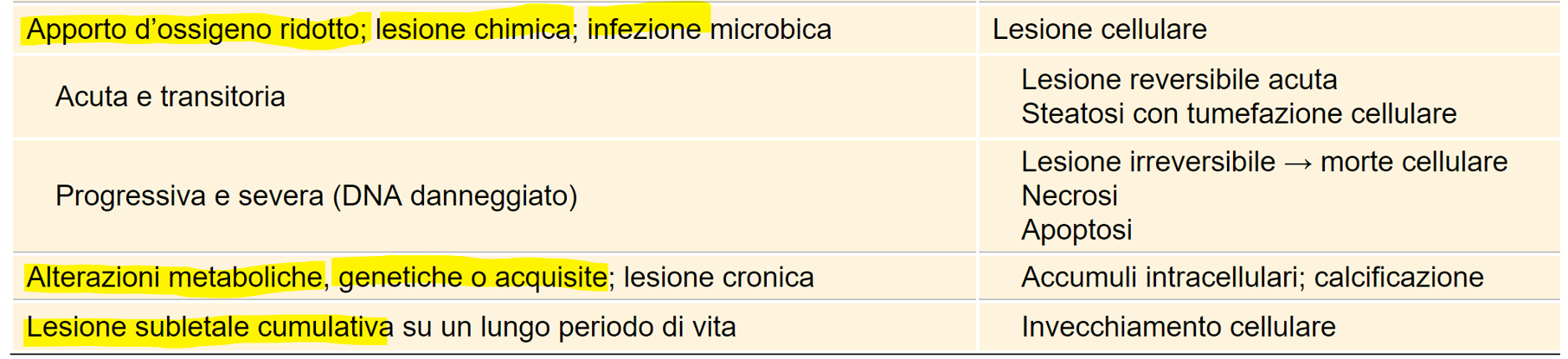 METABOLISMO
INFEZIONI
DANNI FISICI E CHIMICI
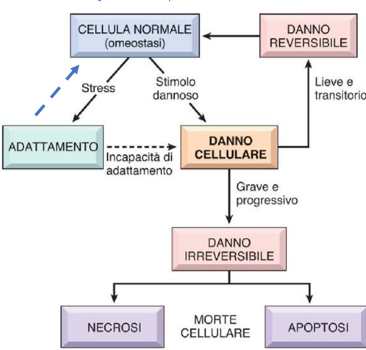 Danno al DNA non riparabile
Mancanza di risorse energetiche per riparazione
L’evento «negativo» per la cellula
può essere positivo per l’organismo
Specialmente per cellule «ricambiabili»

Nell’embriogenesi
Nella risposta immune
INFIAMMAZIONE E RIPARAZIONE
CONVALESCENZA E GUARIGIONE
Risposte adattative
ipertrofia
aumento
iperplasia
Modificazione delle richieste funzionali
ipotrofia
riduzione
atrofia
Modificazione delle condizioni ambientali
metaplasia
IPERTROFIA
Aumento di volume cellulare per aumento del contenuto proteico e aumento della capacità di assolvere a una determinata funzione (in genere da parte di cellule che non sono in grado di proliferare)

FISIOLOGICA 
- Di solito per effetto di ORMONI e FATTORI DI CRESCITA
- Carico di lavoro (ad esempio stiramento meccanico di una cellula)

O PATOLOGICA
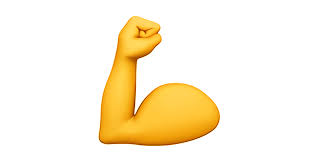 IPERTROFIA
ADATTAMENTO delle fibre muscolari cardiache ad un aumento di carico (pressione arteriosa)
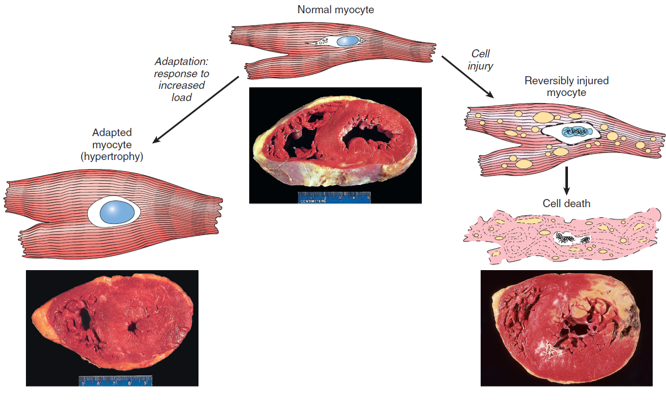 Ipertrofia
Funzionale ma suscettibile di danneggiamento
Oltre un certo limite, maladattativa
necrosi
IPERTROFIA
L’ipertrofia è il risultato di una più intensa produzione di proteine cellulari
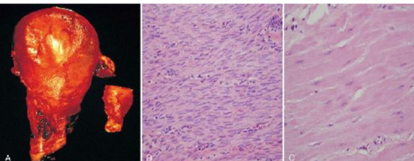 Utero in gravidanza
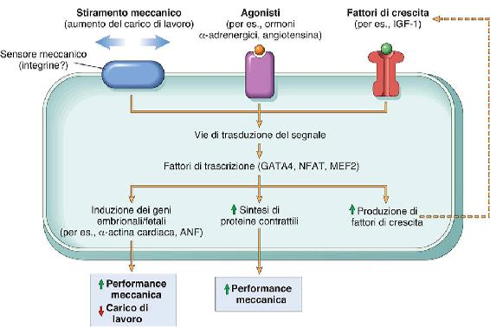 Fino a un limite oltre il quale si ha danno e morte cellulare
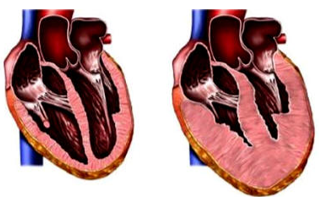 Normale                  Ipertrofico
[Speaker Notes: un limite oltre il quale l’ingrossamento della massa muscolare non è più in grado di sopportare l’aumento di carico. In questa fase si verificano varie alterazioni regressive nelle fibre del miocardio, le più importanti delle quali sono la lisi e la perdita di elementi miofibrillari contrattili. In casi estremi, può avvenire la morte dei miociti per apoptosi o necrosi. Il risultato certo di tali alterazioni è l’insufficienza cardiaca, una sequenza di eventi che mostra come l’adattamento a una situazione di stress possa evolvere in un danno cellulare funzionalmente significativo se la situazione di stress non viene attenuata.]
IPERPLASIA
Fisiologica: azione di ormoni o di fattori di crescita SU CELLULE IN GRADO DI DIVIDERSI 
quando esiste la necessità di aumentare la capacità funzionale di organi sensibili agli ormoni; 
quando è necessario un incremento compensativo in seguito a un danno
Può coesistere con l’ipertrofia
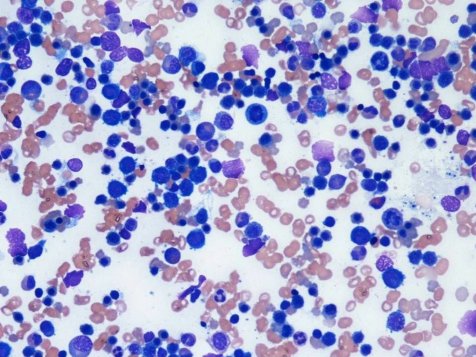 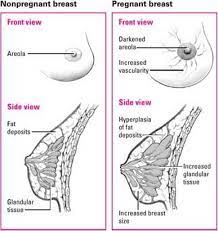 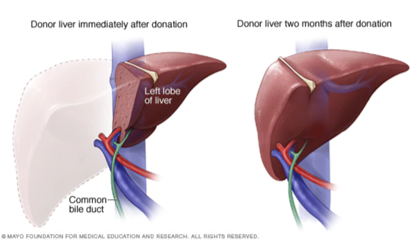 Iperplasia del midollo
Dopo emorragia, donazione
Talassemia
Seno pubereSeno gravidico
Rigenerazione epatica
Patologica: azione di ormoni o fattori di crescita presenti in concentrazioni eccessive o inappropriate. RISCHIO TUMORALE
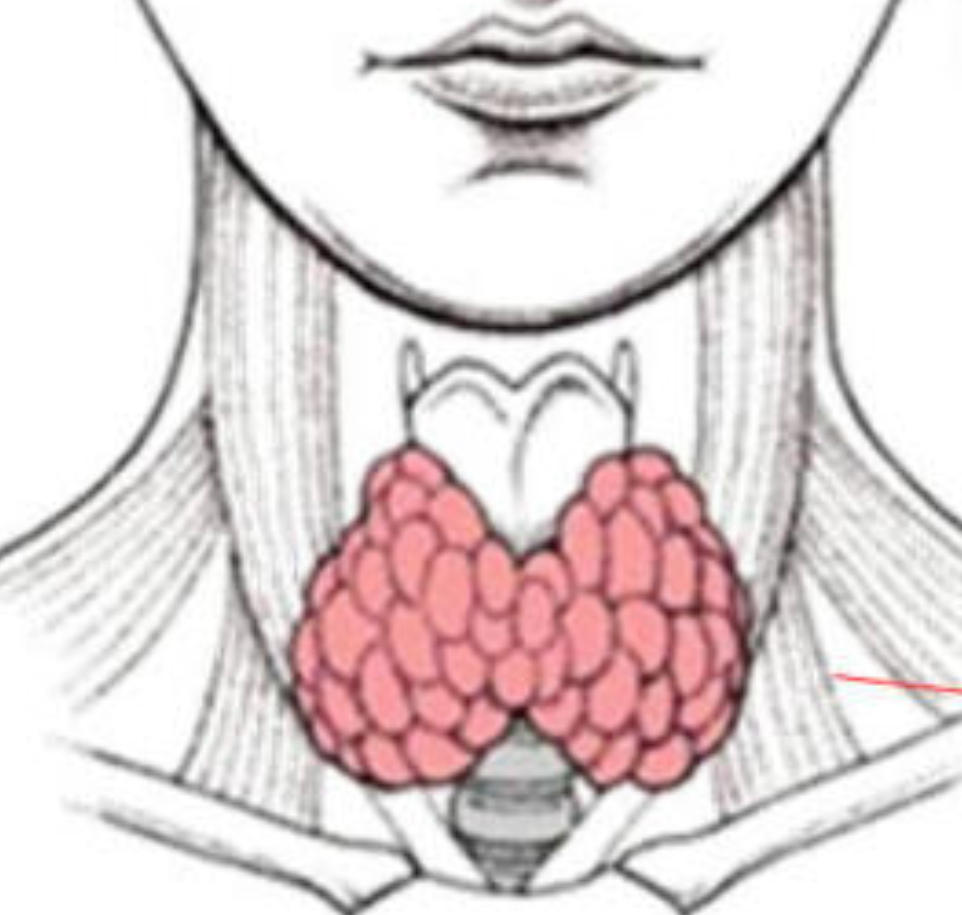 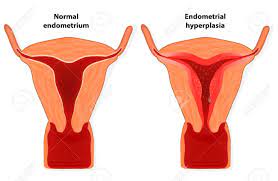 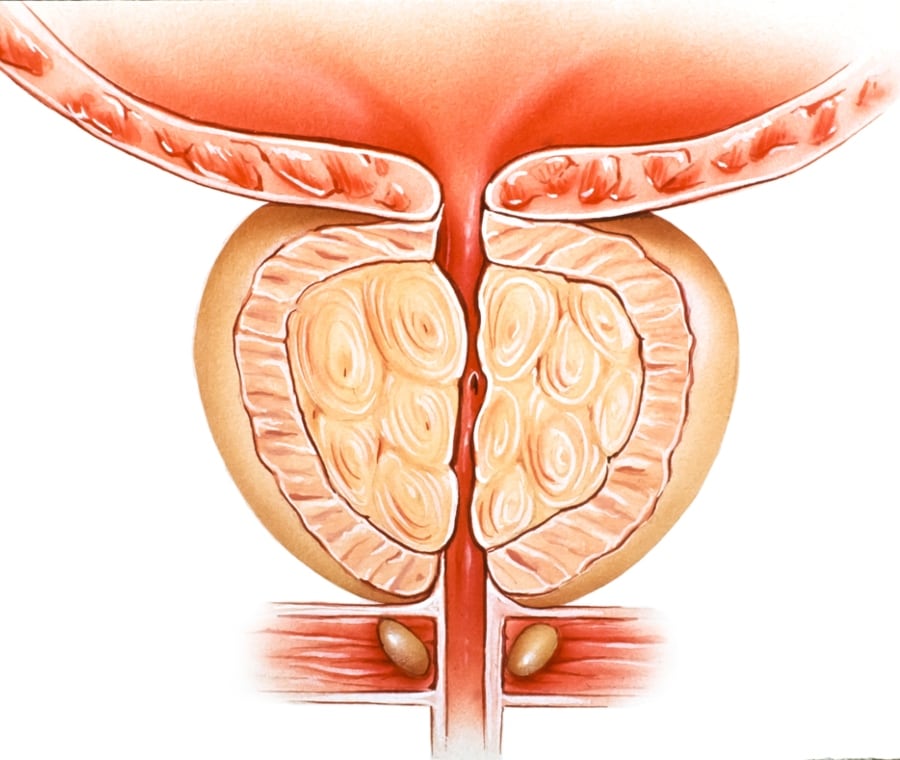 Utero: aumento rapporto estrogeni/progestinici
Eccessiva proliferazione
Emorragie abbondanti
Ipertrofia prostatica

Più cellule proliferanti, più rischio di cancro
Ipertrofia tiroidea
Nodulare
M. Di Basedow/Graves
ATROFIA - ipotrofia
riduzione delle dimensioni di un organo o di un tessuto a causa di una diminuzione delle dimensioni e del numero di cellule
FISIOLOGICA: strutture embrionali, utero dopo il parto
		timo nell’adulto

PATOLOGICA: 	Muscolare da disuso. 
		Muscolare da denervazione. Paralisi
		Ischemica. Es. cervello per patologia vascolare
		Da mancanza di nutrizione 			(autofagia, poi atrofia/distrofia)
		Da carenza endocrina.	 			Organi sessuali secondari in menopausa
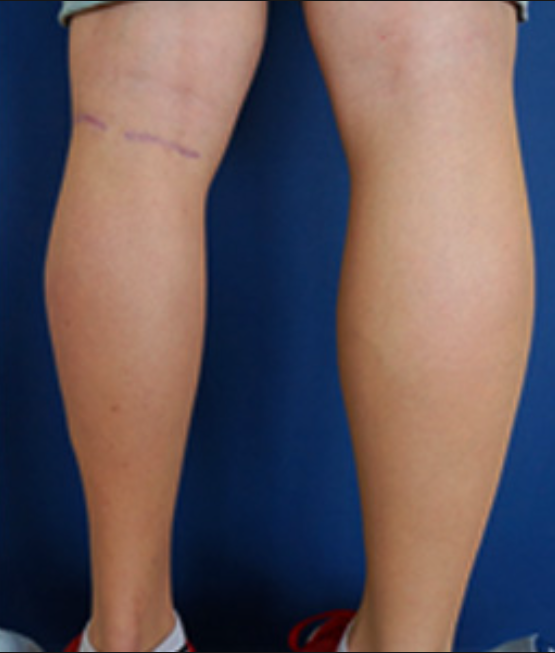 Atrofia nel cervello senile aterosclerotico
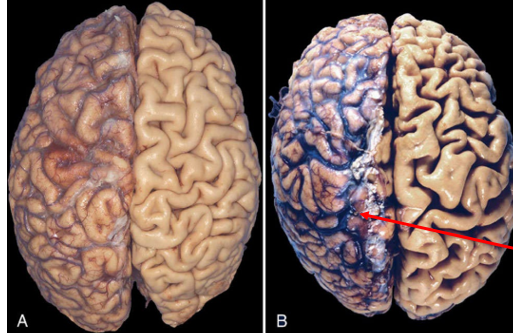 Residui indigeriti di autofagia possono rimanere nella cellula legata alla membrana come i granuli di lipofuscina che possono dare il quadro dell’atrofia bruna
Nella prima fase del processo atrofico le cellule e i tessuti presentano funzioni ridotte, ma la mortalità cellulare è minima.
Può continuare fino al punto in cui le cellule risultano irreversibilmente danneggiate e muoiono, spesso per apoptosi.
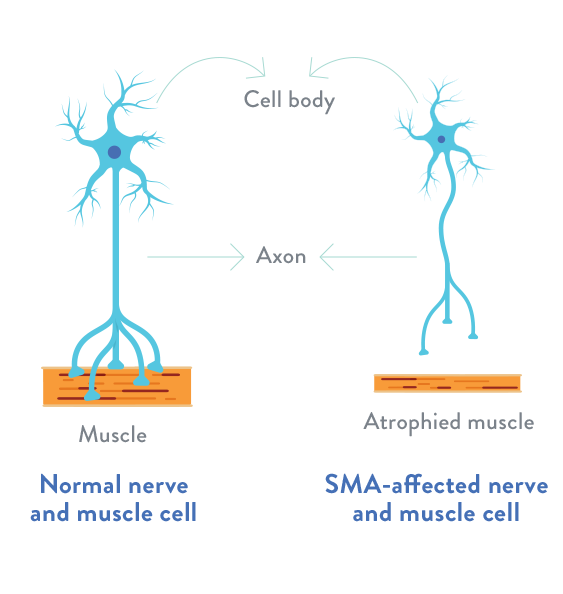 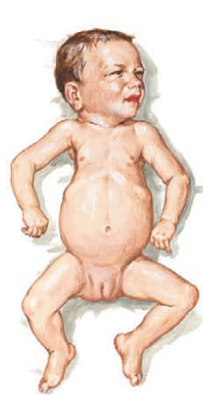 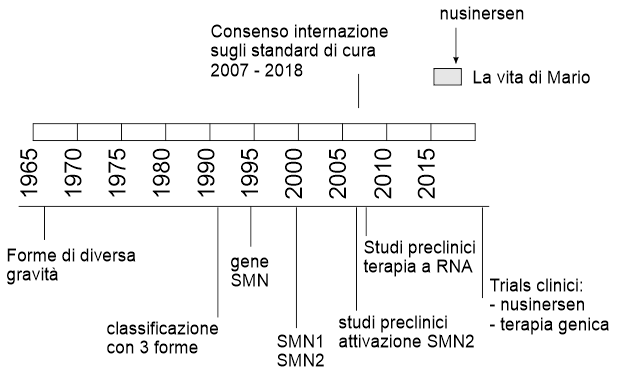 2020
Terapia genica approvata
CAUSE
 senescenza
 effetti ormonali
 ridotta funzione
 malnutrizione
 denervazione
 ipossia
 meccanismi immunitari
MECCANISMI
 ridotta produzione di proteine
 digestione di proteine
 autofagia
 apoptosi
Atrofia fisiologica: riduzione delle masse muscolari associata a senescenza e/o riduzione del movimento
Atrofia fisiologica del timo post-pubertà
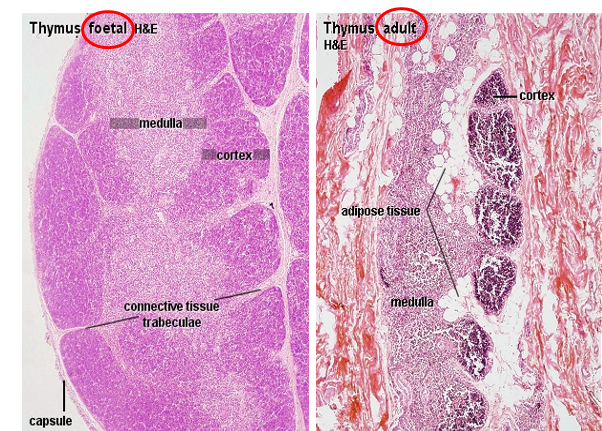 Prima di andare danneggiarsi irreversibilmente
-> provare a tirare la cinghia
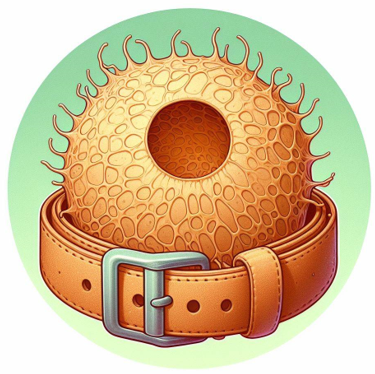 DEGRADAZIONE PROTEICA E AUTOFAGIA
Via ubiquitina-proteasoma 
ubiquitina ligasi, che legano il piccolo peptide ubiquitina alle proteine cellulari e le marcano per la degradazione nei proteasomi.

L’autofagia: la cellula “affamata” si nutre dei propri componenti nel tentativo di ridurre la domanda di sostanze nutritive per equilibrare la riduzione dell’apporto energetico.
DEGRADAZIONE PROTEICA E AUTOFAGIA
La percezione dello stato nutritivo nella cellula dipende anche dal mutamento di richieste energetiche per svolgere compiti funzionali ed è finemente regolata dalla via di segnale PI3k-AKT-mTOR
Segnali diattivazione crescita
*
Sintesi proteica e proliferazione
PI3K-AKT-mTOR
Autofagia e sopravvivenza
?
Apoptosi
Disponibilità di nutrienti
* Inibito da rapamicina (sirolimus)
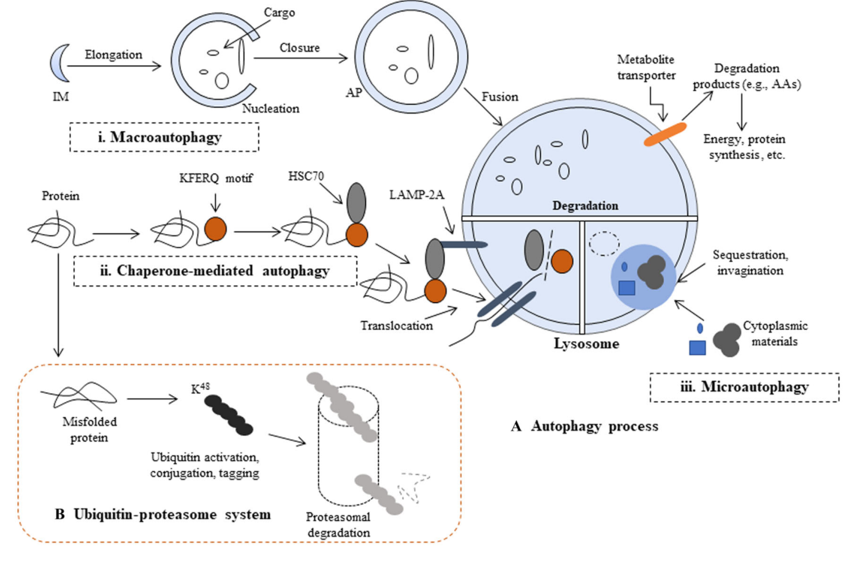 Il riciclo del materiale per autofagia non ha solo un ruolo «metabolico» (la maggior parte del fabbisogno proteico di un adulto è garantito dal riciclo di proteine) ma anche di rimozione dalla cellule di molecole e organelli danneggiati o detriti microbici. 

In mancanza di corretta autofagia:
- funzionamento alterato della cellula
- suicidio cellulare di salvataggio (apoptosi)
Nobel per la medicina 2016 a Yoshinori Ohsumi per gli studi sull’autofagia
Disturbi di questo meccanismo sembrano coinvolti in Parkinson, diabete, cancro, disturbi del sistema immunitario
Modulazione dei processi autofagici a valle di mTOR

- mTOR -> fosforilazione del fattore di trascrizione EB (TFEB) e ritenzione in citoplasma- defosforilazione di TFEB e attivazione (ottenibile con diversi farmaci tra cui rapamicina)
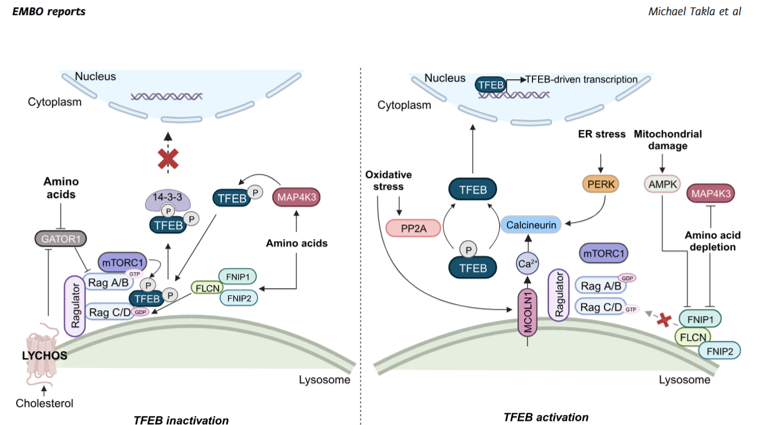 Uno sbilanciamento protratto dei processi di autofagia conduce ad atrofia
METAPLASIA – risposta a stress cellulare
Alterazione reversibile in cui un tipo di cellula differenziata (epiteliale o mesenchimale) è sostituito da un altro tipo di cellula, in grado di resistere alle sfavorevoli condizioni ambientali (per riprogrammazione di cellule mesenchimali o staminali dello stesso foglietto)
da epitelio colonnare a squamoso, come accade nelle vie respiratorie in risposta a un’irritazione cronica (più resistente, ma al prezzo di riduzione di altre difese, muco, e rischio di trasformazione maligna)

Da squamoso a colonnare (esofago di Batter, nel reflusso gastro-esofageo)
Rischio Ca-esofago x 50-100
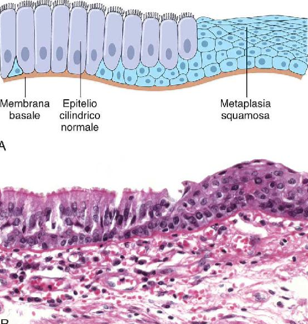 REVERSIBILE – MA PRECANCEROSI
DANNO CELLULARE
Tipo di cellula

 Stato della cellula

 Adattabilità della cellula
Tipo di agente lesivo

 Durata dell’azione lesiva

 Intensità dello stimolo lesivo
DANNO CELLULARE
Sollecitazioni persistenti che disturbano l’omeostasi della cellula.
 - riduzione dell’apporto di O2  - (blocco energetico, es. x ischemia)
-  Squilibri nutrizionali (anoressia, obesità, colesterolo …)
 - presenza di molecole ossidanti
 - variazioni di pH
 - esposizione a radiazioni
esposizione a temperature
Cause meccaniche
Sostanze tossiche
 - infezioni
 - variazioni dei livelli ormonali
 - aumento o riduzione delle richieste funzionali
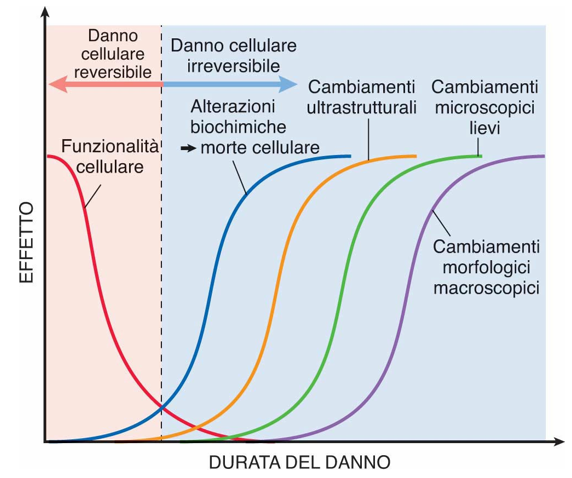 NATURA DELLA LESIONE
INTENSITA’
DURATA
TIPO DI CELLULA ESPOSTA e suo stato nutritivo e ormonale

Capacità individuali detossificanti
MECCANISMI DI DANNO CELLULARE
Spesso uno stimolo agisce su più meccanismi
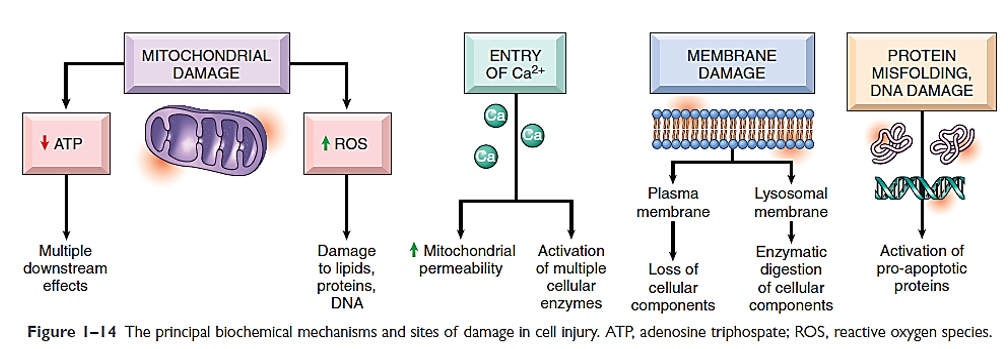 MITOCONDRI
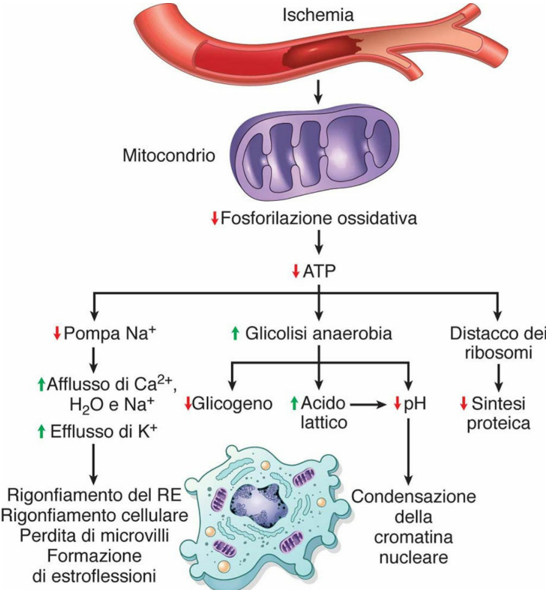 DEPLEZIONE DI ATP	per riduzione O2 e glucosio
	per danno mitocondriale
	per effetto di sostanze tossiche

MITOCONDRI E MORTE CELLULARE
- poro di transizione della permeabilità mitocondriale ->perdita del potenziale della membrana mitocondriale, e della fosforilazione      ossidativa
- Attivazione di caspasi in spazio intermembrana
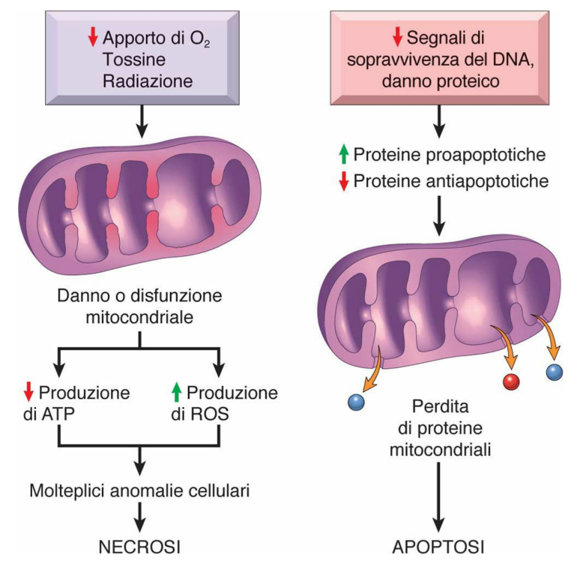 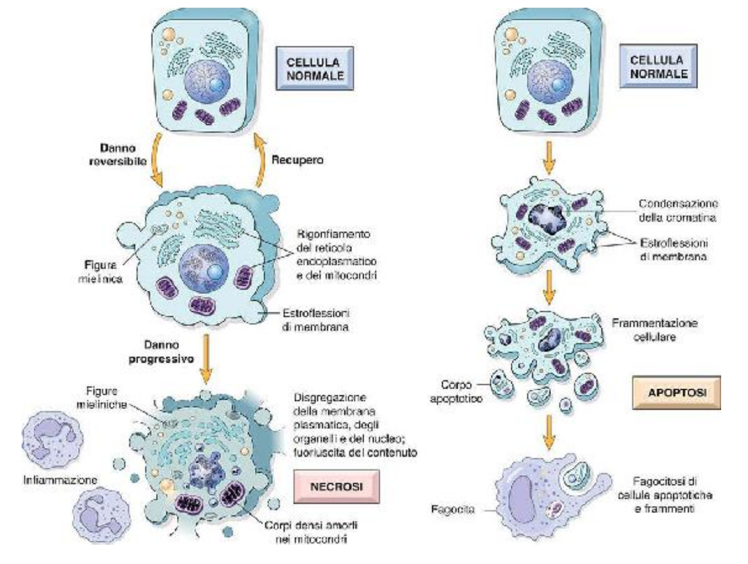 No flogosi
+ FLOGOSI
DISTRUZIONE della plasmamembrana e degli organelli
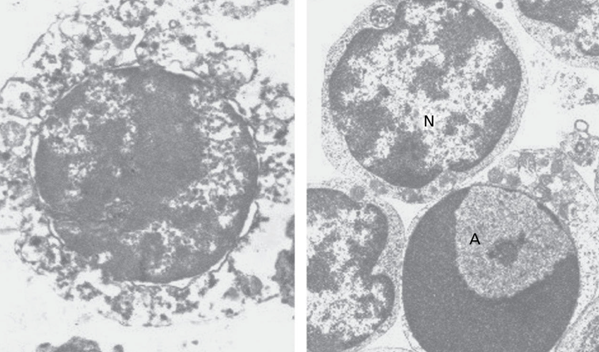 Condensazione e frammentazione regolare della cromatina
Pecorino 7.1
La trasduzione del segnale dipende da particolari proteasi, le caspasi
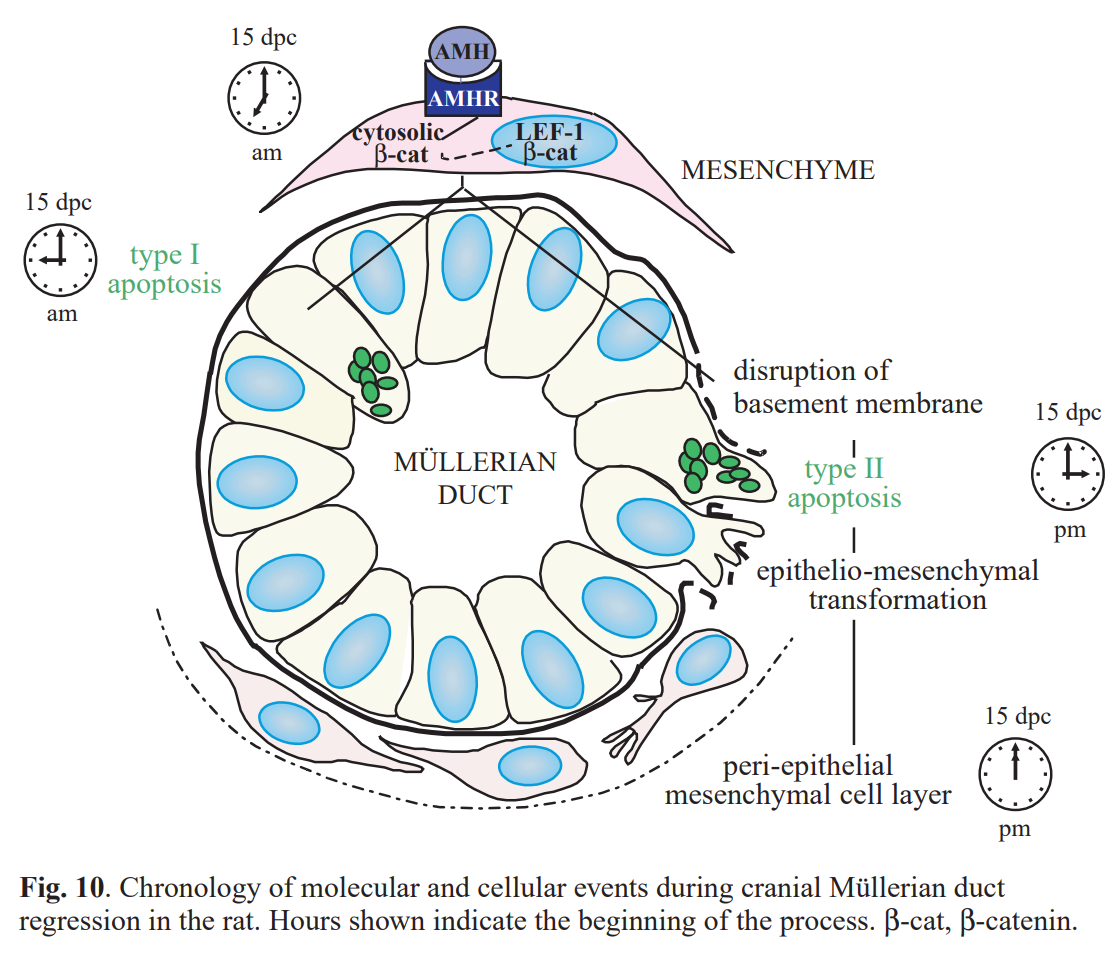 Allard, Development 2000
Cysteine rich aspartate proteases = CASPASES

Sintetizzate in forma inattiva
pro-caspasi (ipoattiva 2% di attività) 

Aattivata per clivaggio a residui Asp (-> cascata di attivazione AMPLIFICAZIONE)
Pathway estrinseco

recettori death factors -> trimerizzazione

Attivazione di caspasi per prossimità e autoclivaggio

Es. Apoptosi indotta da linfociti T citotossici
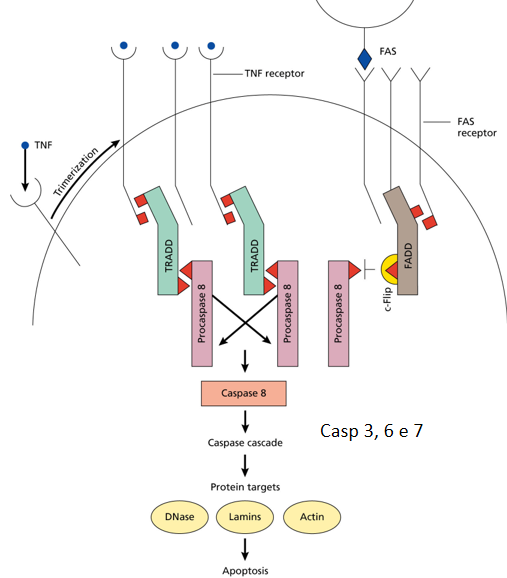 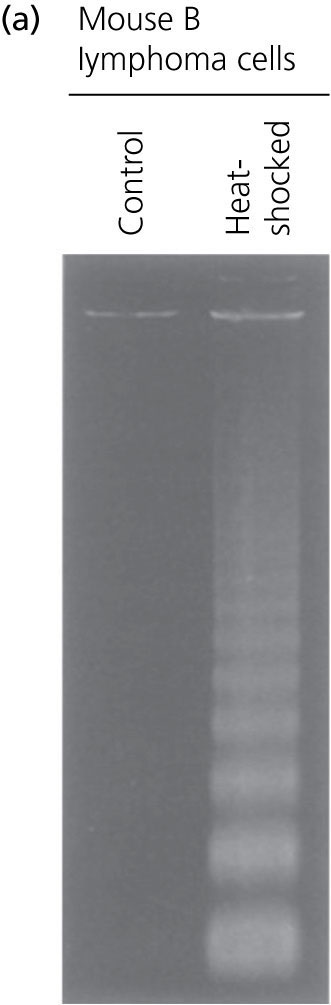 Pecorino 7.4
Nucleosomi
Pathway intrinseco

Danno a DNA 
Stress ossidativo


Famiglia geni BCL2 = 25 membri 1 o più domini BH (BCL2 homology)
- Pro-apoptotici (BAX, BAK) formano pori nella membrana esterna dei mitocondri: fuoriuscita di 
- Anti-apoptotici (BCL2, MCL1)
(equilibrio tra le due tendenze)
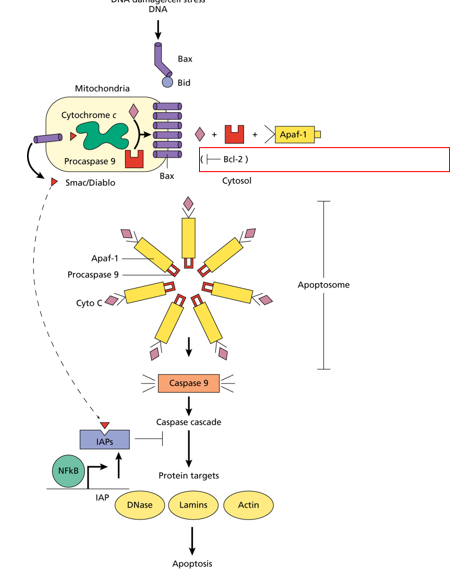 Pecorino 7.5
PATOLOGIA DELL’APOPTOSI
POCA
Mancata apoptosi di cellule immuni attivate:  linfoproliferazione

Mancata apoptosi di cellule con accumulo di mutazioni: rischio tumorale
TROPPA
Accumulo di proteine patologiche: aumento di apoptosi - > m. neurodegenerative

Cellule sottoposte a stress identificate come estranee: - > malattie autoimmunitarie (apoptosi indotta dall’esterno)
SINDROME DI CANALE – SMITH
AUTOIMMUNE LYMPHOPROLIFERATIVE SYNDROME
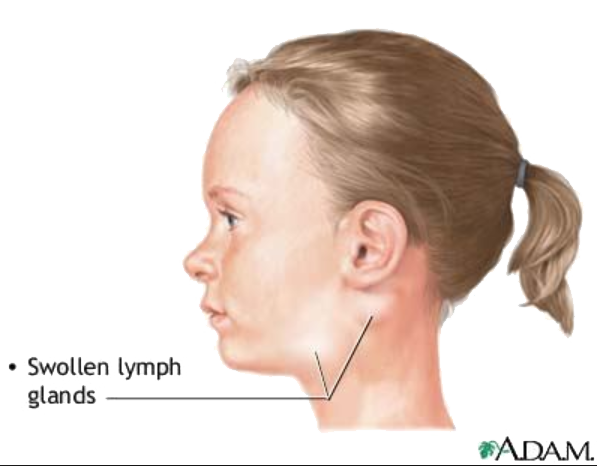 Linfonodi
Linfomi
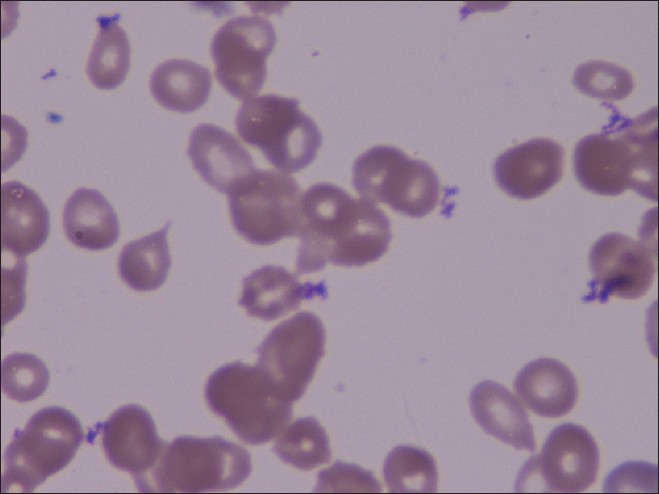 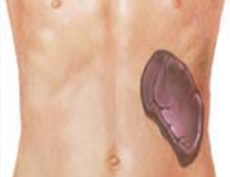 Milza
Linfonodi
Astenia, pallore, ittero con anemia emolitica, lividi, emorragie mucocutanee
S. di Evans
HLH
JMML
Rischio di linfoma
Riparazione del danno tissutale
Due principali modalità:

Rigenerazione


Sostituzione
Per entrambe le modalità è previsto l’intervento di cellule (soprattutto macrofagi e fibroblasti) che coordinano la riparazione tramite la produzione e il rilascio di citochine e fattori di crescita
Rigenerazione
Si verifica nei tessuti labili (epiteli) e stabili (epatociti, pneumociti,  epitelio dei tubuli renali)

 La lesione tessutale non ha intaccato profondamente il tessuto connettivo di supporto (per es., ferite superficiali)

I tessuti vengono ricostruiti da cellule uguali o molto simili a quelle danneggiate
Riparazione del danno tessutale
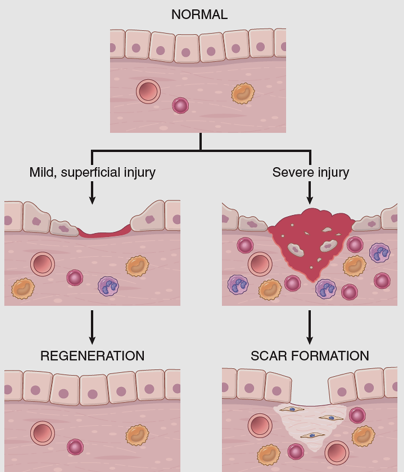 Risoluzione:
modesto danno tessutale, rigenerazione, rapido ripristino dell’omeostasi
Sostituzione del tessuto danneggiato con connettivo (cicatrice, fibrosi); 
(1) esteso danno tissutale (anche matrice extracellulare);
(2) sempre in tessuti che non rigenerano
Pulmonary fibrosis (stained for collagen)
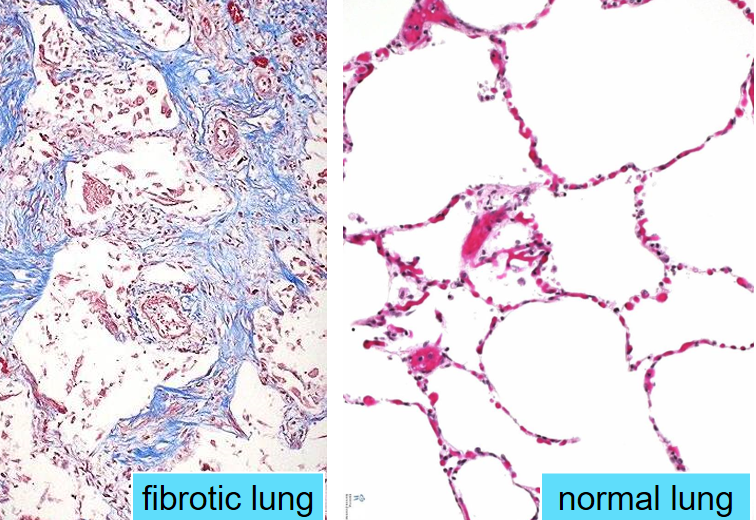 Guarigione con formazione di cicatrici
Intervento della risposta infiammatoria

Angiogenesi o neovascolarizzazione

Migrazione e proliferazione dei fibroblasti

Deposizione di matrice extracellulare

Rimodellamento (maturazione e organizzazione del tessuto fibroso cicatriziale)
Ruolo della risposta infiammatoria nel processo multifasico di guarigione
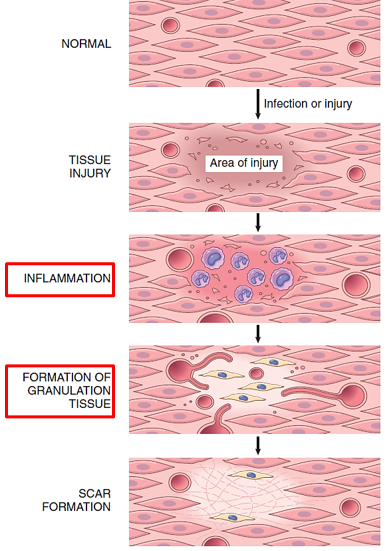 Rimozione del tessuto danneggiato
 
Rilascio di mediatori: formazione del «tessuto» di granulazione che precede e favorisce il definitivo processo di cicatrizzazione
INGRESSO DI CALCIO
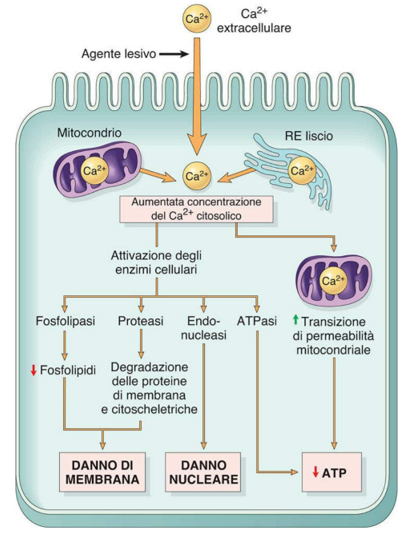 Apertura del poro di transizione mitocondriale

Attivazione di enzimi
Proteasi
caspasi
ACCUMULO DI RADICALI DELL’OSSIGENO
Causa chimica, radiazioni, ischemia-riperfusione, killing batterico nei fagociti, accumulo di ferro
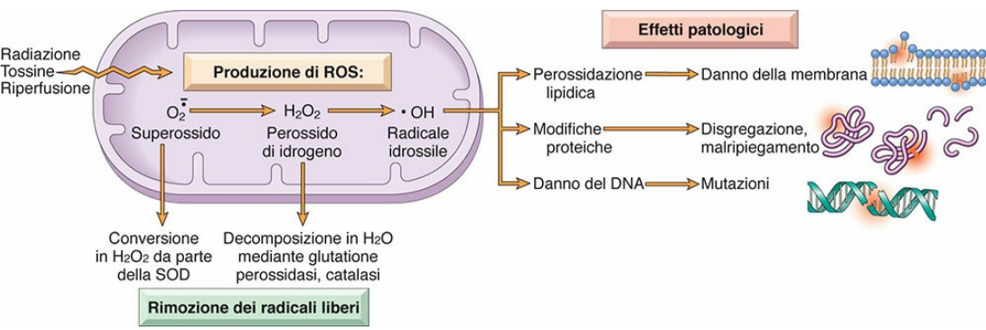 DIFETTI DI PERMEABILITA’ DI MEMBRANA
Può dipendere dall’esaurimento di ATP
O dall’attivazione della fosfolipasi mediata da calcio
O ancora da sostanze chimiche e tossine batteriche
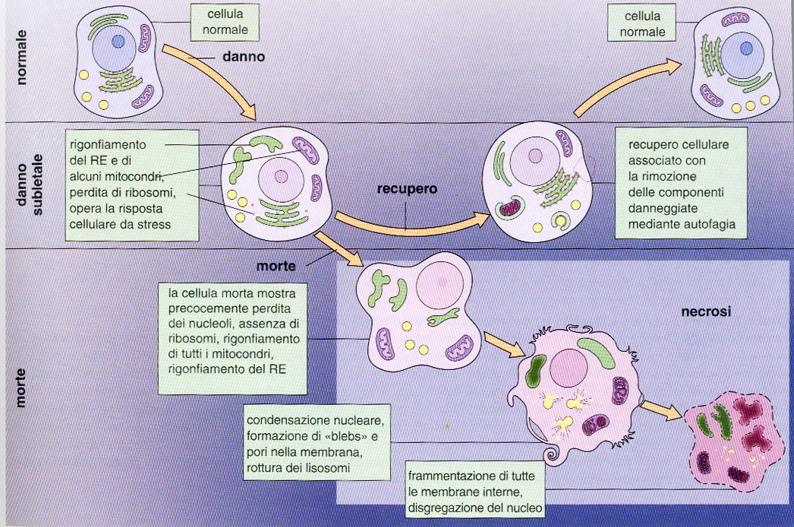 Rigonfiamento e steatosi
[Speaker Notes: Il rigonfiamento cellulare è presente tutte le volte che le cellule non riescono a conservare l’omeostasi degli ioni e dei fluidi, ed è causato dall’insufficienza delle pompe ioniche ATP-dipendenti. La steatosi si evidenzia nel danno ipossico e in diverse forme di danno conseguente all’esposizione a sostanze tossiche o ad alterazioni metaboliche. Si riconosce per la comparsa di 
vacuoli lipidici nel citoplasma.]
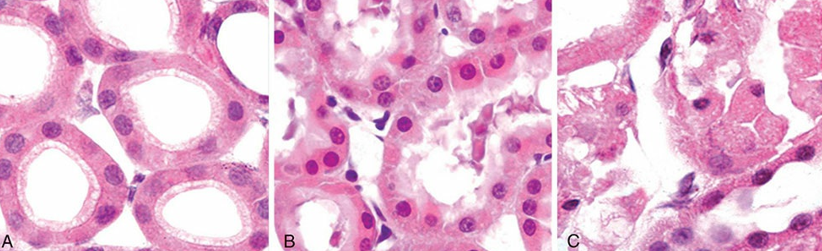 Lesione ischemica reversibile: aumento eosinofilia* e sporadici rigonfiamenti
Necrosi: perdita di nuclei, frammentazione cellulare
Tubuli renali normali
* attribuibile in parte alla perdita di RNA citoplasmatico (che si lega al colore blu, ematossilina) e in parte alle proteine citoplasmatiche  denaturate (che si legano al colore rosso, eosina)
TIPOLOGIE DI NECROSI a livello tessutale
Due fenomeni principali:

Denaturazione delle proteine

Digestione enzimatica della cellula

In ogni caso il risultato è la perdita di una porzione discreta di tessuto e conseguente attivazione della risposta infiammatoria
Il prevalere, anche temporale, di uno dei due fenomeni consente di distinguere tipi morfologici diversi di necrosi
NECROSI COAGULATIVA
Prevalgono fenomeni di DENATURAZIONE
Enzimi proteolitici denaturati anch’essi
perdita del nucleo, iniziale conservazione della forma e dei profili cellulari con mantenimento dell’architettura tissutale

Es. mancanza di irrorazione sanguigna
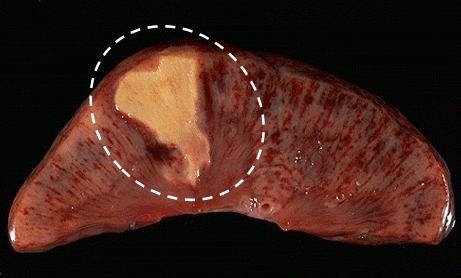 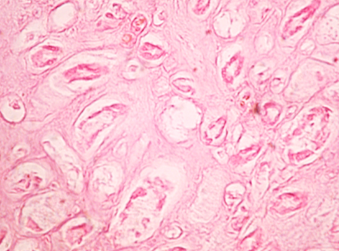 zona midollare: necrosi ischemica
sezioni trasversali di tubuli nella zona midollare normale
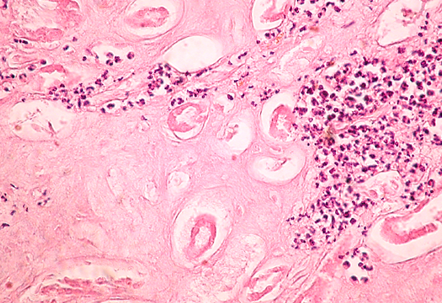 neutrofili
La necrosi è accompagnata da una risposta infiammatoria acuta
NECROSI COLLIQUATIVA
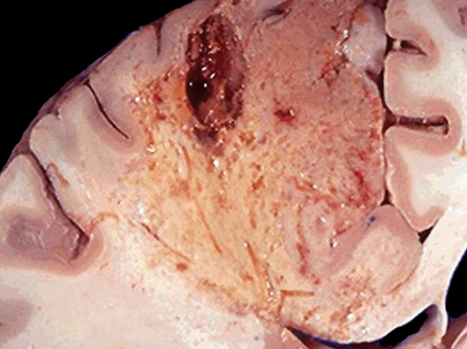 Prevalgono fenomeni PROTEOLITICI
Es. ascesso: enzimi di origine leucocitaria e batterica concorrono alla digestione delle cellule tissutali morte; auto-lisi dei neutrofili, raccolta del pus in una cavità neoformata
Ascesso cutaneo da piogeni (di solito stafilococchi)
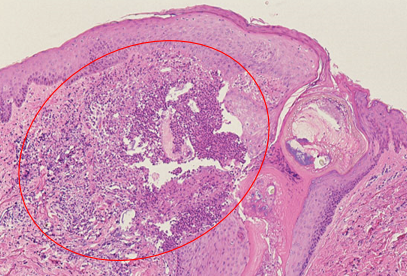 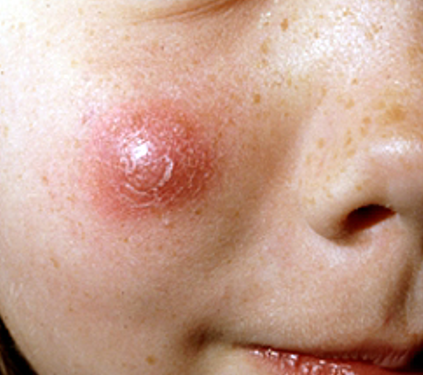 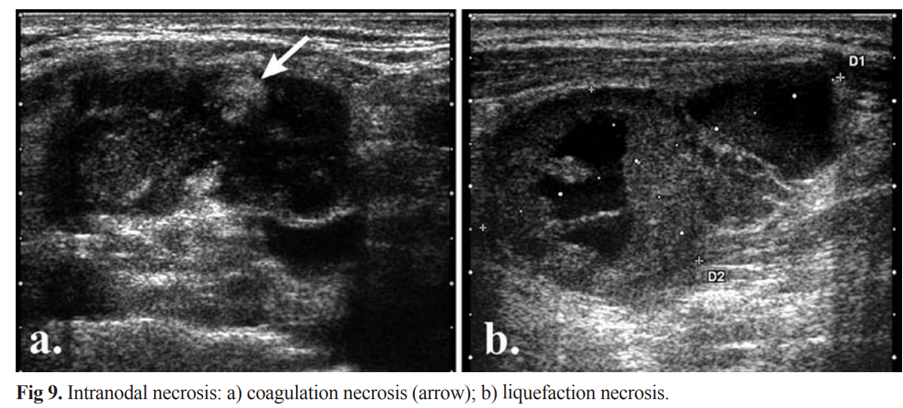 Tumore, TB …
Metastasi tumorale, infezione ascessualizzata
Dudea SM. Ultrasonography of superficial lymph nodes: benign vs. malignant. Med Ultrason. 2012
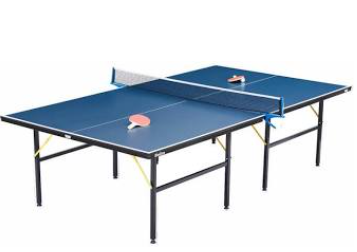 ASCESSI A PING PONG
STAFILOCOCCO produttore di tossina leucocidina Pantom Valentine
(codificata da batteriofago)
ascessi rapidamente evolutivi a livello cutaneo (che possono spesso richiedere chirurgia) - raramente infezioni invasive

Presenza di portatori sani intra-familiari
Fattori di trasmissione e suscettibilità “episodica” (a se stessi o altri) ignoti
Rapida evoluzione colliquativa (dalla fase dell’ascesso duro alla palpazione a quello fluttuante, con assotigliamento della cute sovrastante, fino al gemizio di pus)
Guarisce con il drenaggio. Discusso ruolo dell’antobiotico (sempre su antibiogramma)
NECROSI CASEOSA
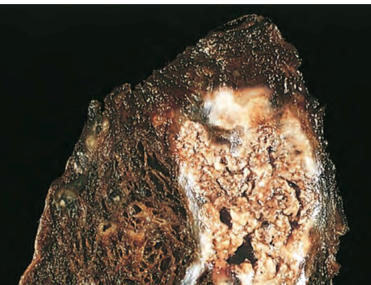 necrosi coagulativa “astrutturata” 
caratteristica della zona centrale dei granulomi tubercolari; la consistenza friabile e molle della massa necrotica è dovuta in parte alla componente lipidica della parete dei micobatteri
polmone normale
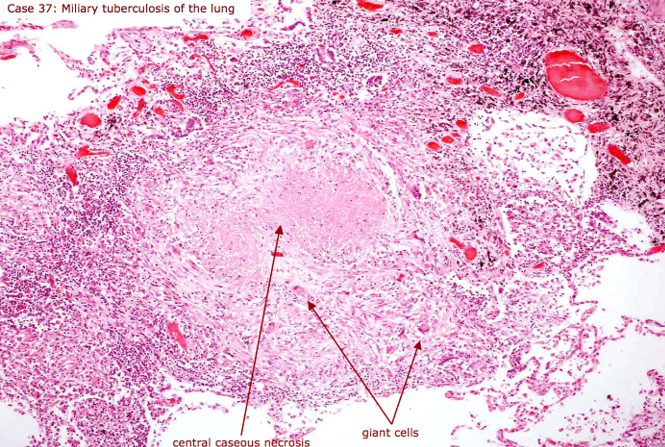 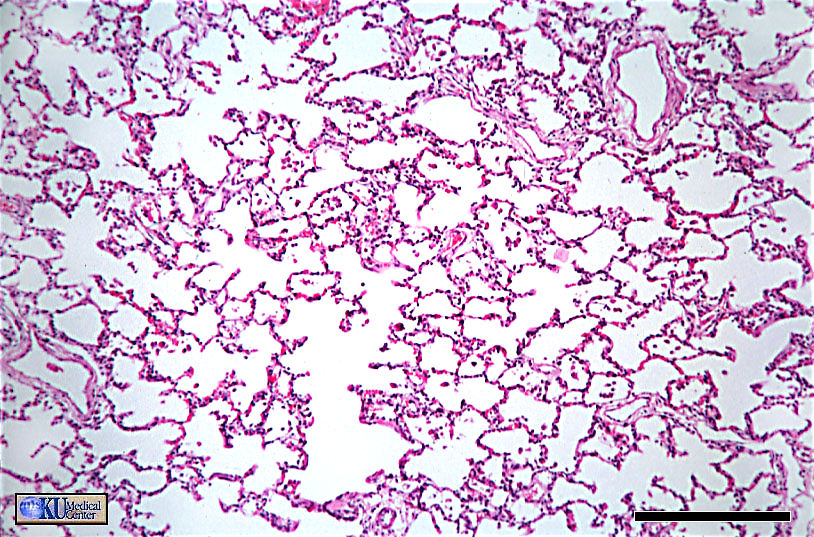 tubercolosi polmonare
STEATONECROSI
Non è una tipologia specificia di necrosi
Zone focali di distruzione lipidica (precipitazione di acidi grassi con calcio)
Es. rilascio di lipasi pancreatiche nella pancreatite
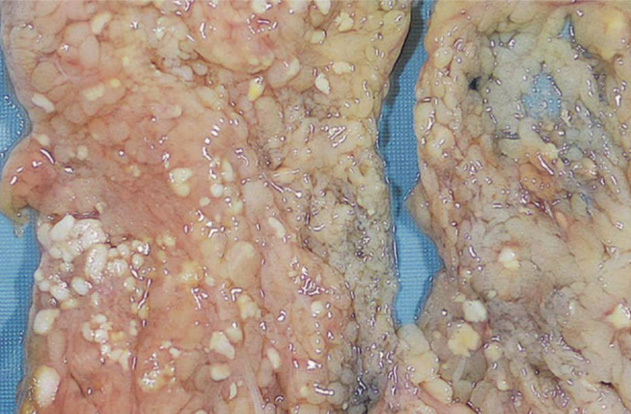 NECROSI GANGRENOSA
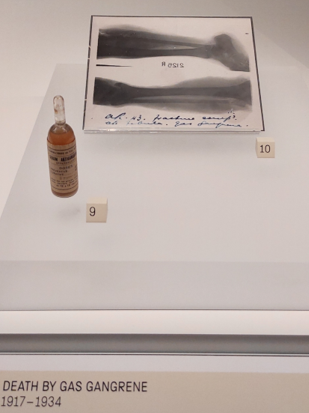 Necrosi di tipo simil-coagulativo che colpisce gli arti inferiori (gangrena secca; ischemia, diabete: )

In seguito ad infezione batterica può colliquare con formazione di pus (gangrena umida); in presenza di C. perfrigens, produttore di CO2, diviene g. gassosa)
[Speaker Notes: Siero anti-clostridio]
EVOLUZIONE DELLA NECROSI
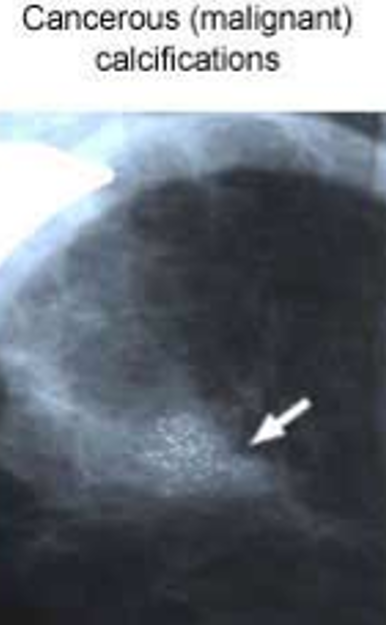 Flogosi circostante
Digestione del materiale e riassorbimento
Organizzazione connettivale ----- Rigenerazione 

Calcificazione (ateromi, cancro, TBC, valvole cardiache)
 (dipende da concentrazione di Ca, Fosfato e collagene)


Ossificazione
Aggregati di aspetto amorfo basofili intra-extra-cellulari. Opachi agli Rx